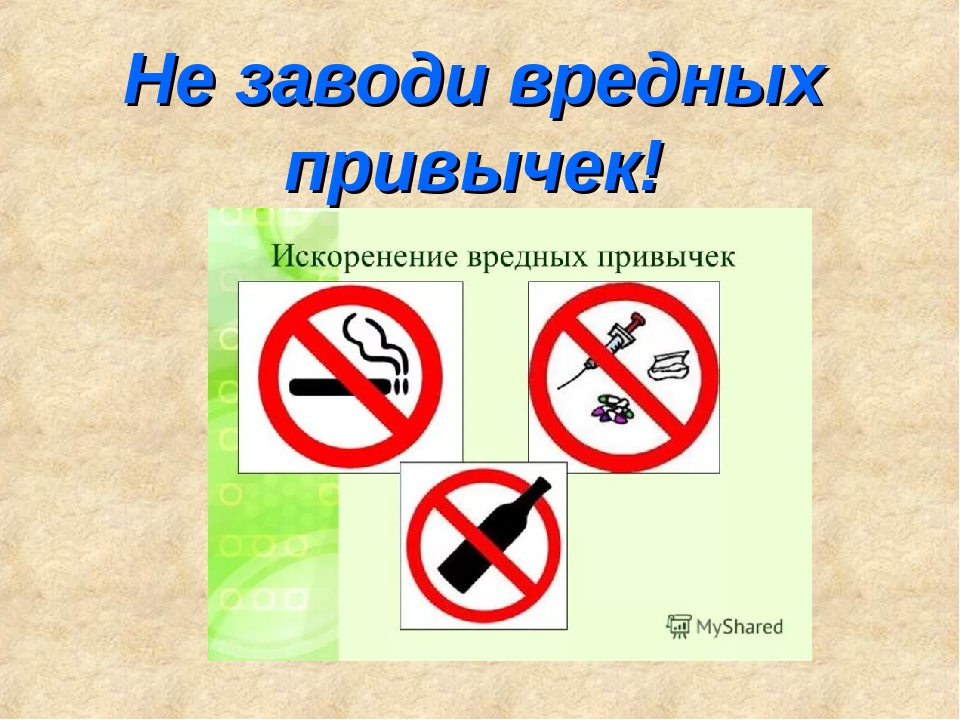 МИР БЕЗВРЕДНЫХ ПРИВЫЧЕК
Пачков Егор 12 лет МБУ ДО «ДЮСШ «Единоборств» Конаковского района»
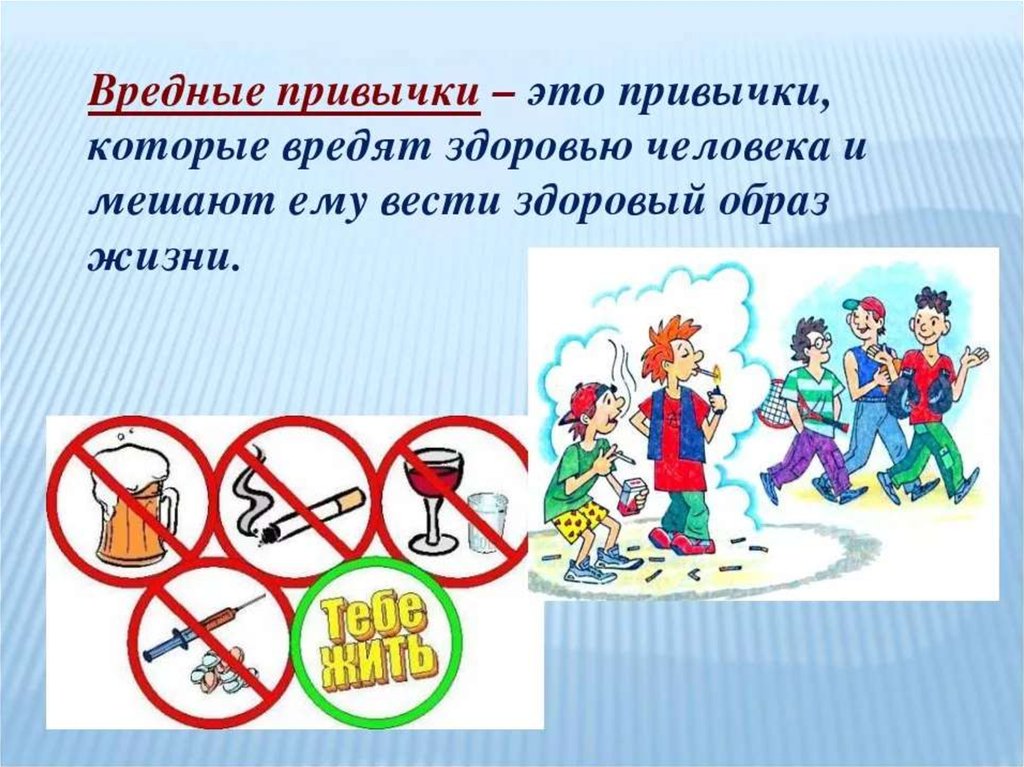 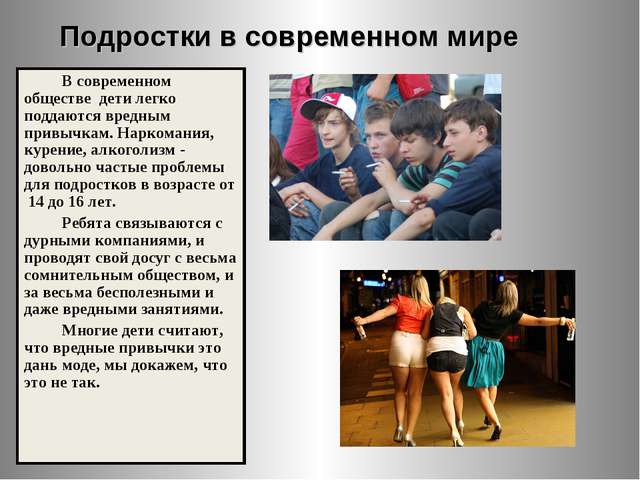 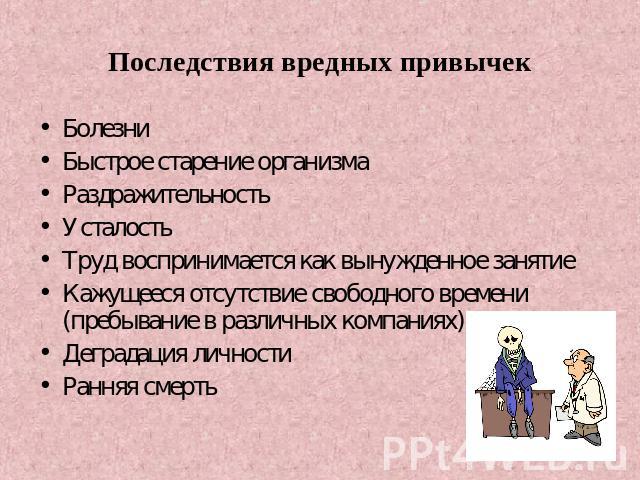 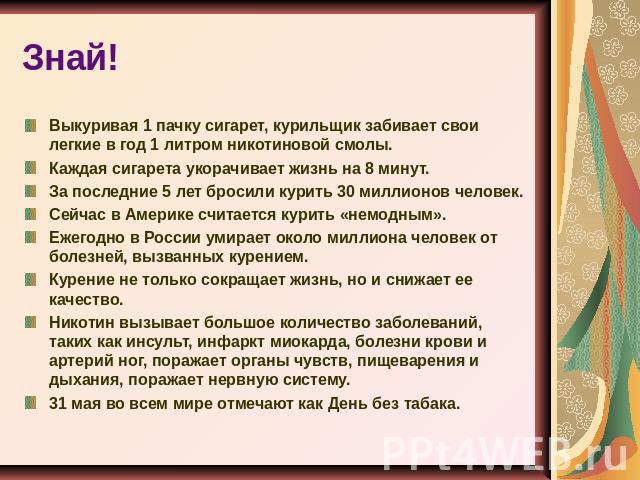 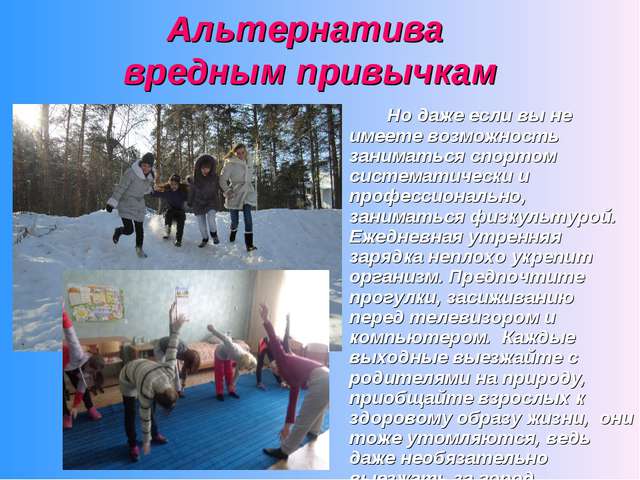 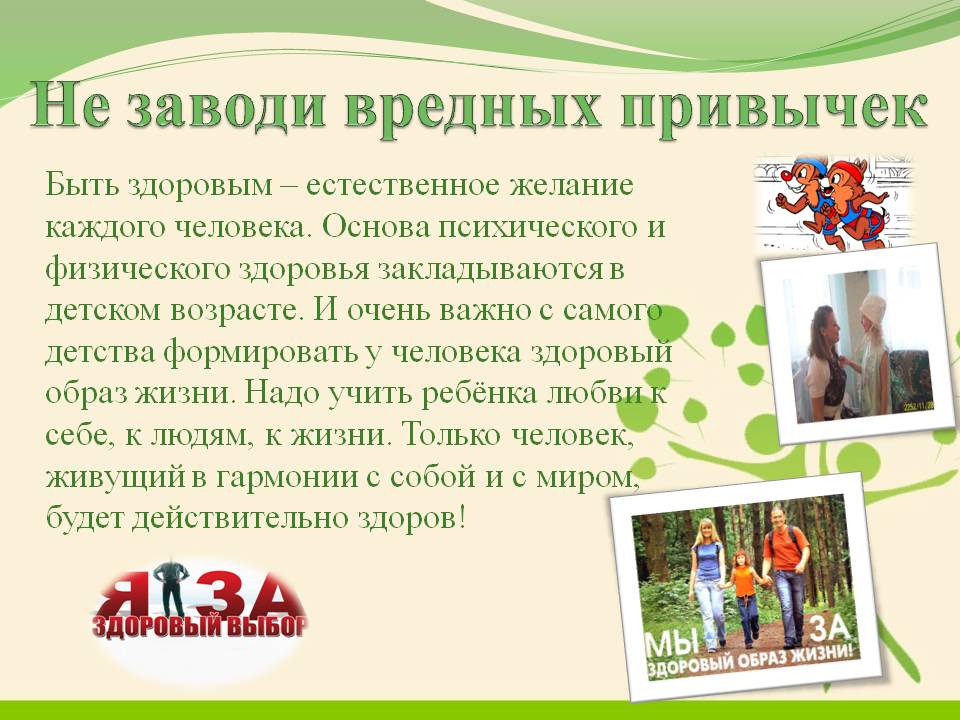 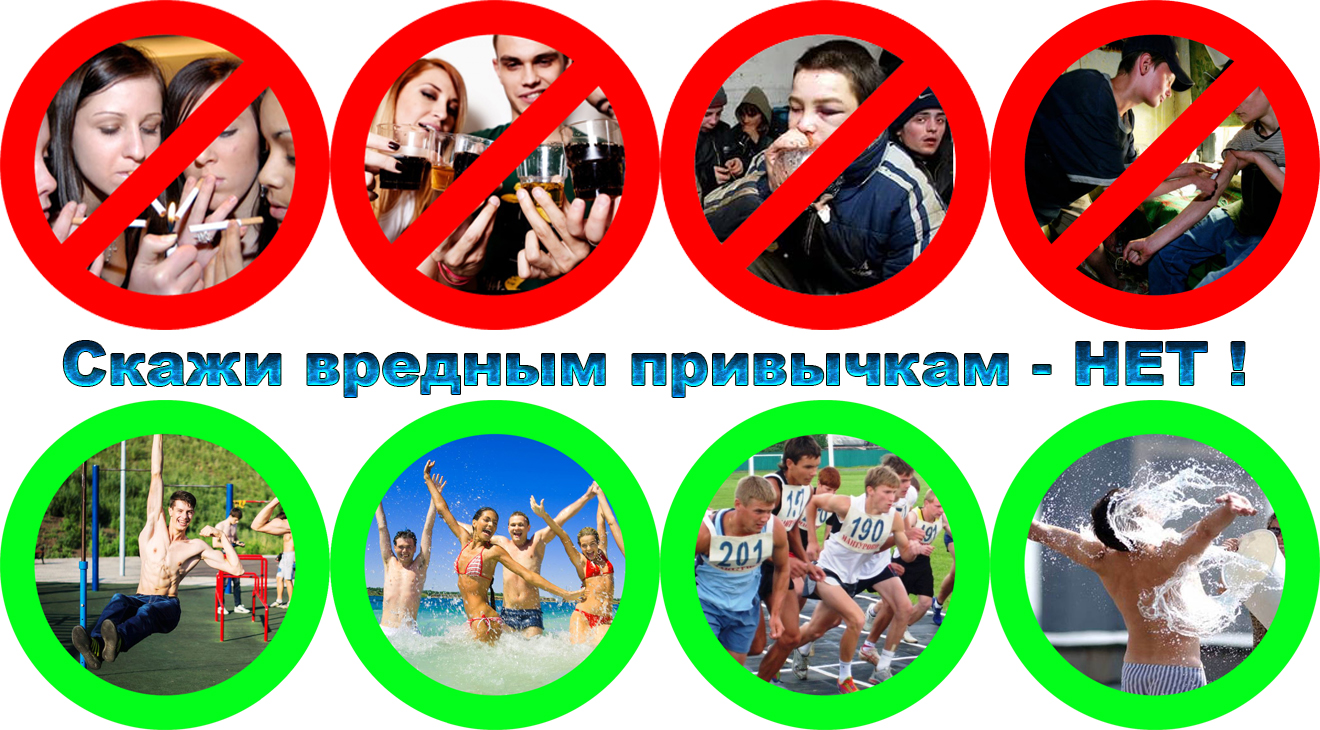